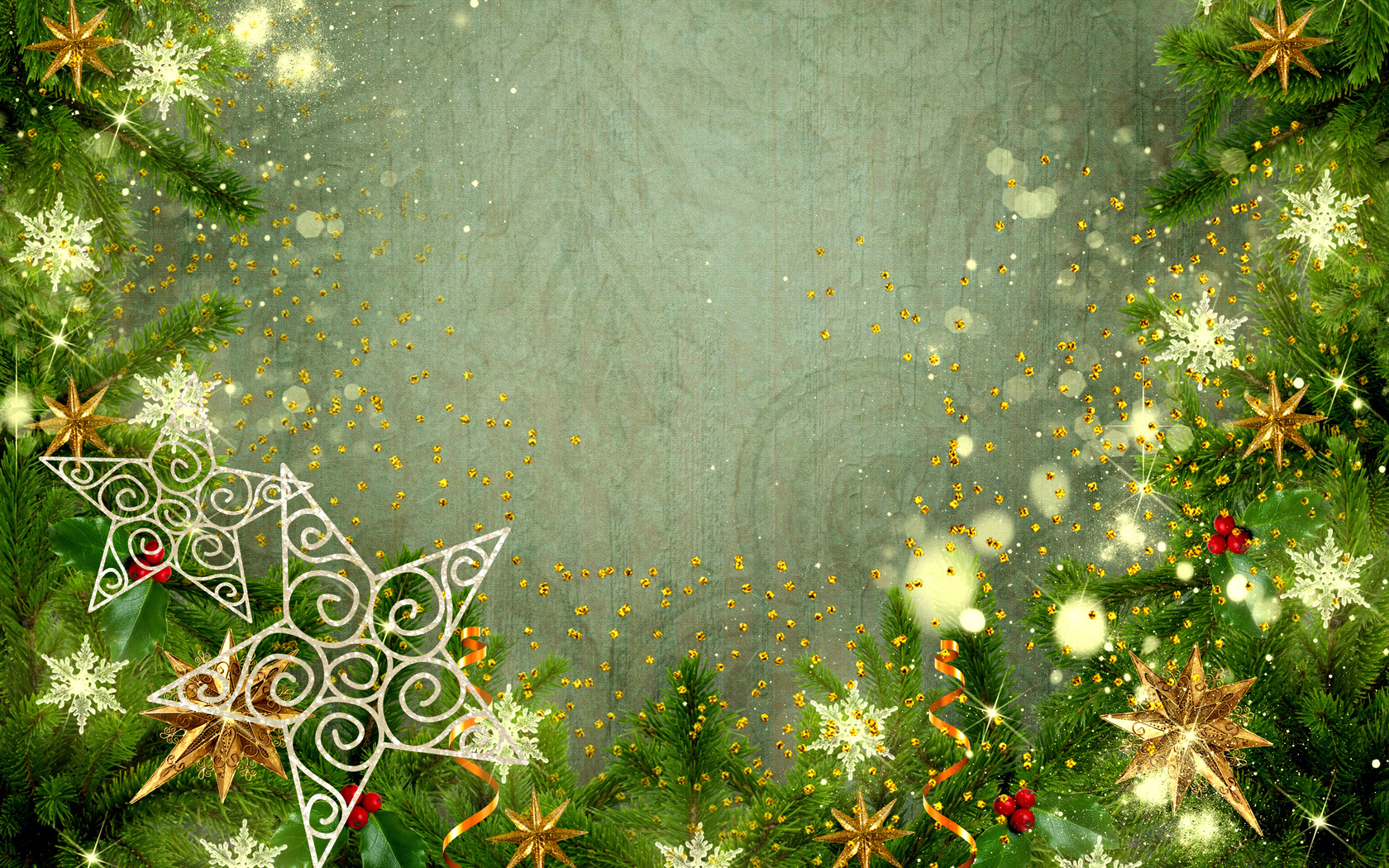 Мастер-классНовогодняя открыткав технике интуитивная живопись
Подготовила педагог дополнительного образования
Гималтдинова  Елена Владимировна.
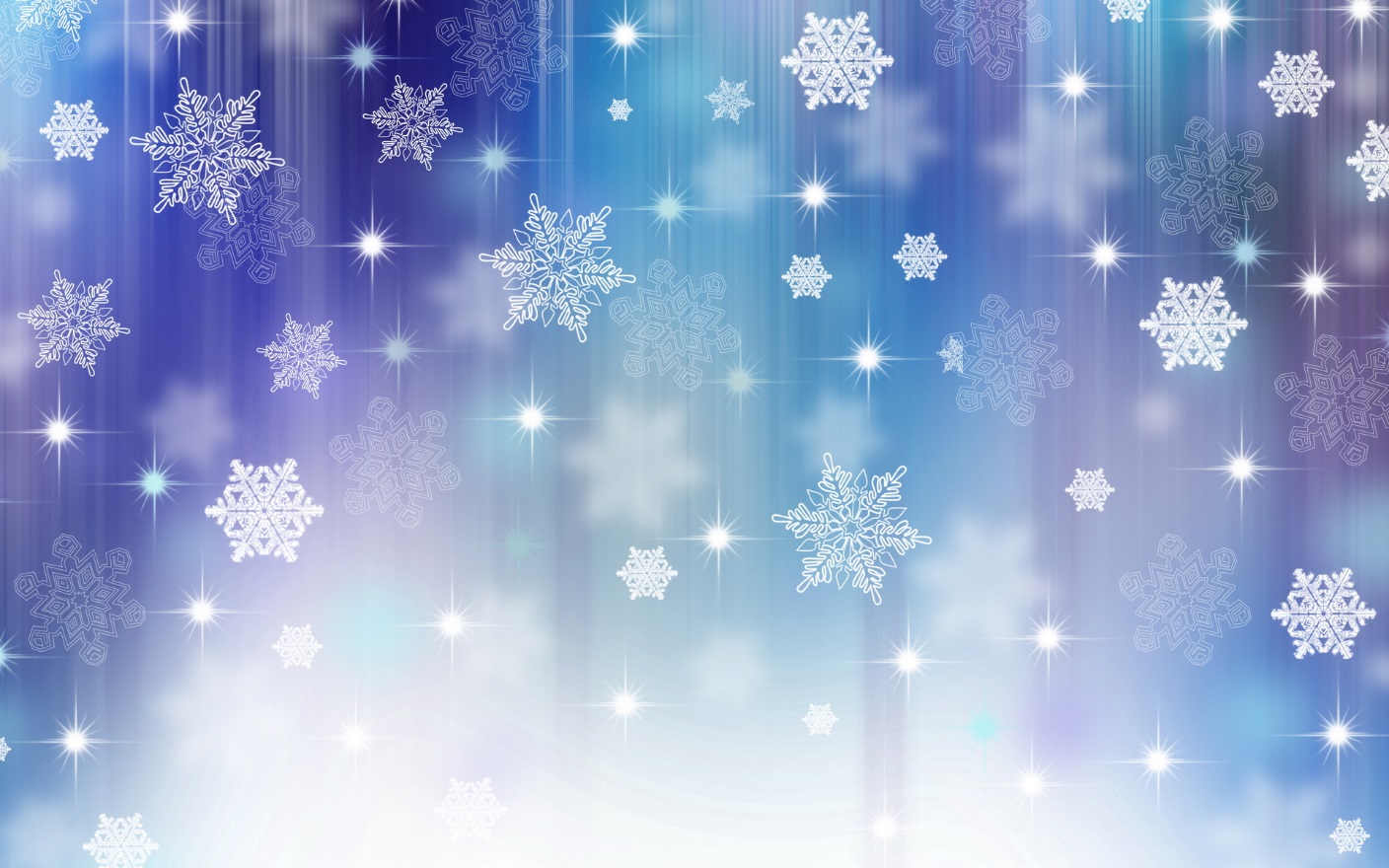 Историческая справка
Основательницей метода правополушарного рисования стала Бе́тти Э́двардс - американский преподаватель искусства, доктор наук, основоположник методики правополушарного рисования, автор бестселлеров «Художник внутри вас» и «Раскройте в себе художника».
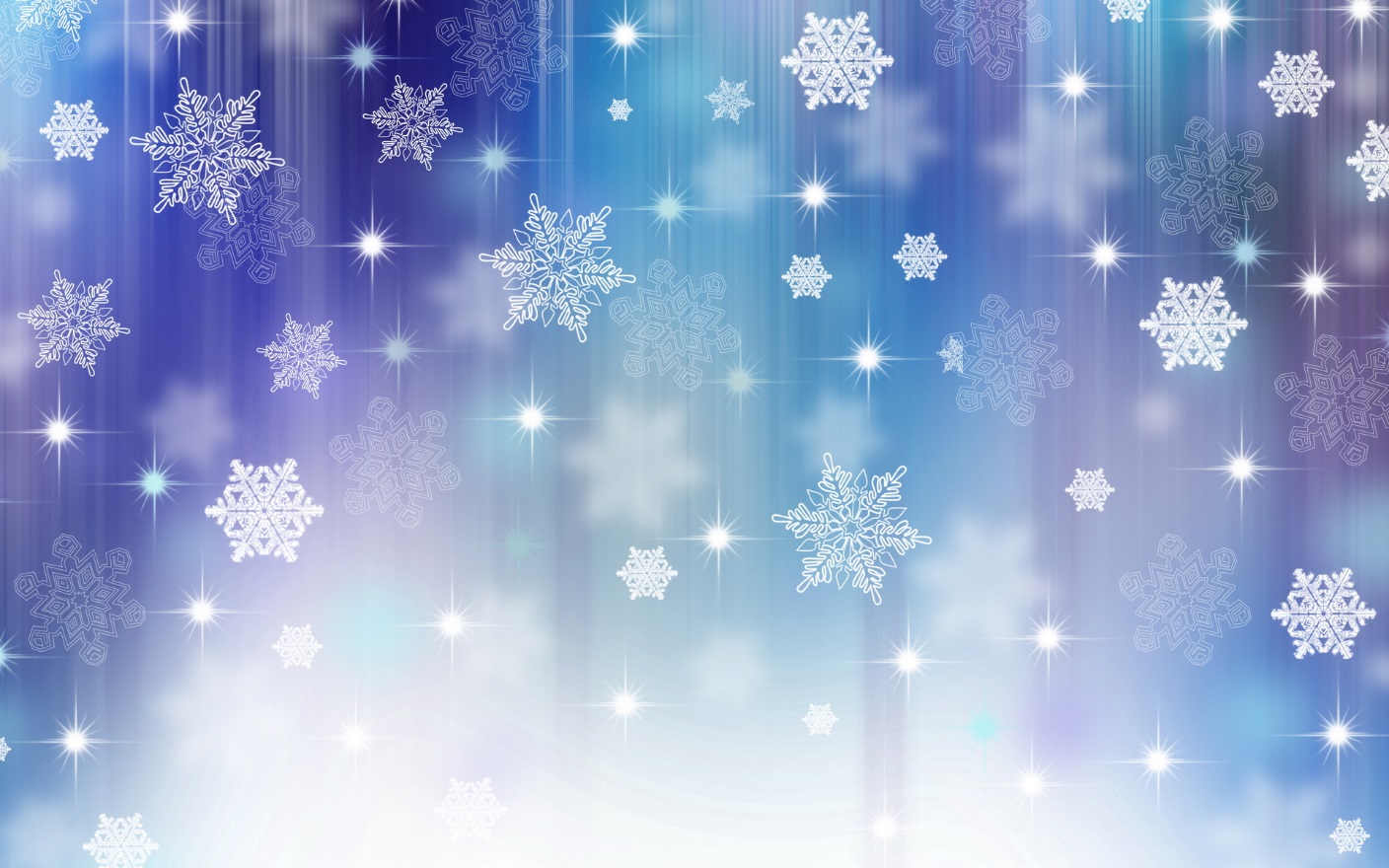 Суть метода
Правополушарное рисование заключается во временном подавлении работы левого полушария и передачи ведущей роли в рисовании правому, более пригодному для этой деятельности. При работе игнорируются мнения из памяти о том, как объект должен выглядеть. Вместо этого художник «видит объект на самом деле» — сравнивая его размер в целом, размер отдельных элементов, отношение пространства, света и тени и объединении всего этого в единую картину. Для этого используется ряд упражнений, облегчающих переход начинающего художника в «П» режим
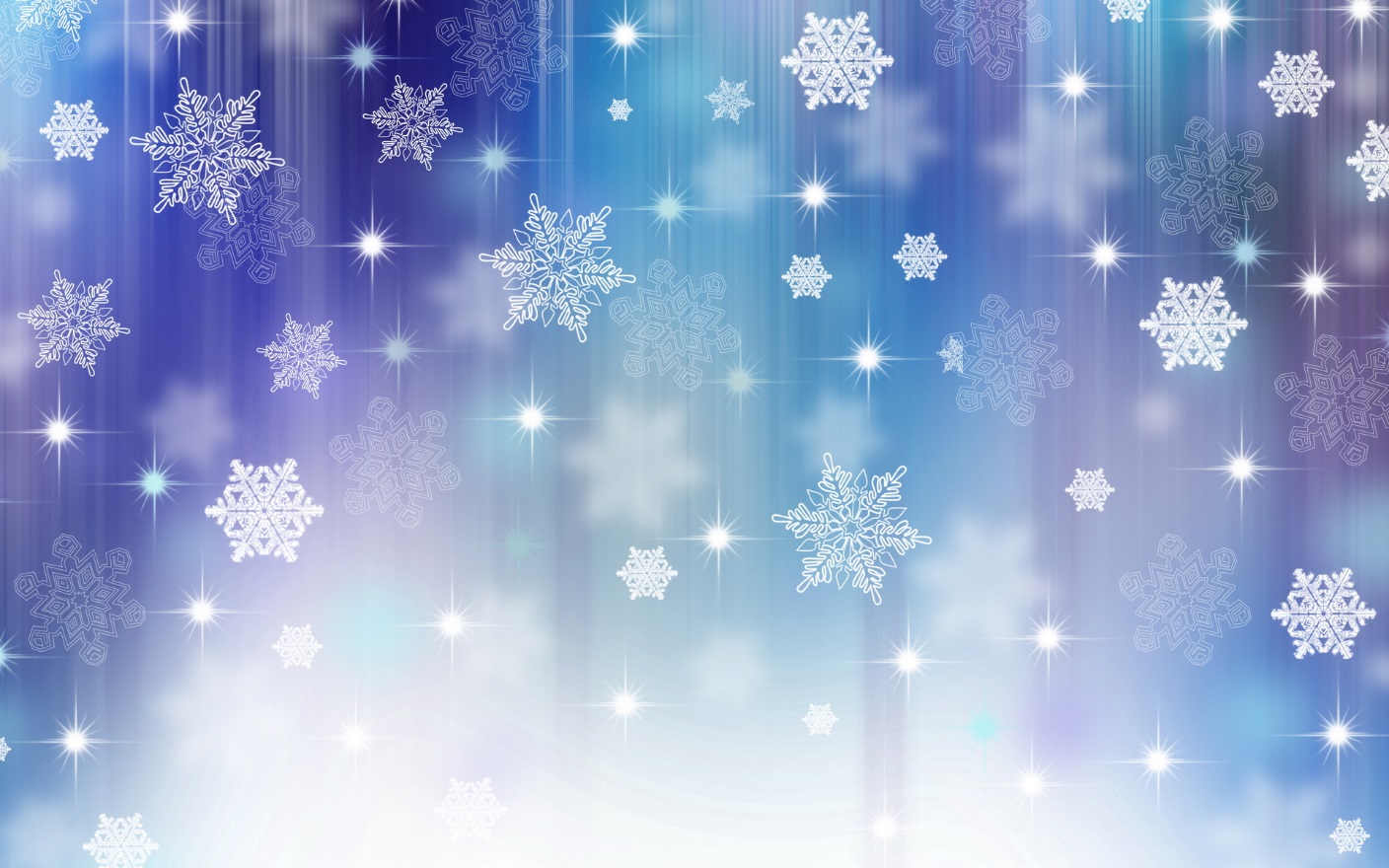 Рисование состоит из 5 базовых навыков и двух тренировочных.
Базовые навыки:
восприятие-  края, пространства, соотношения, света и тени, целостного образа .
Тренировочные навыки:
рисование по памяти и представлению.
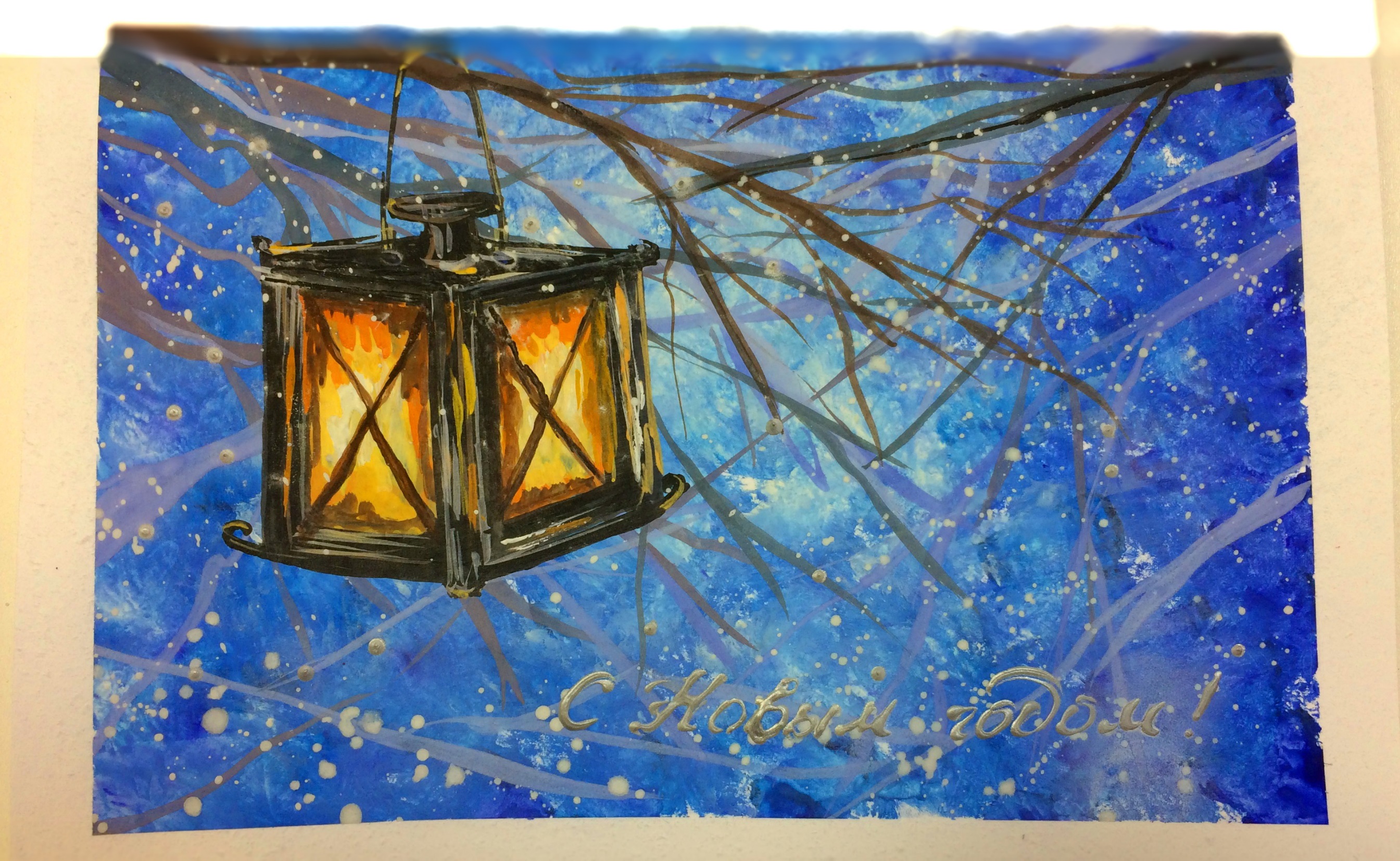 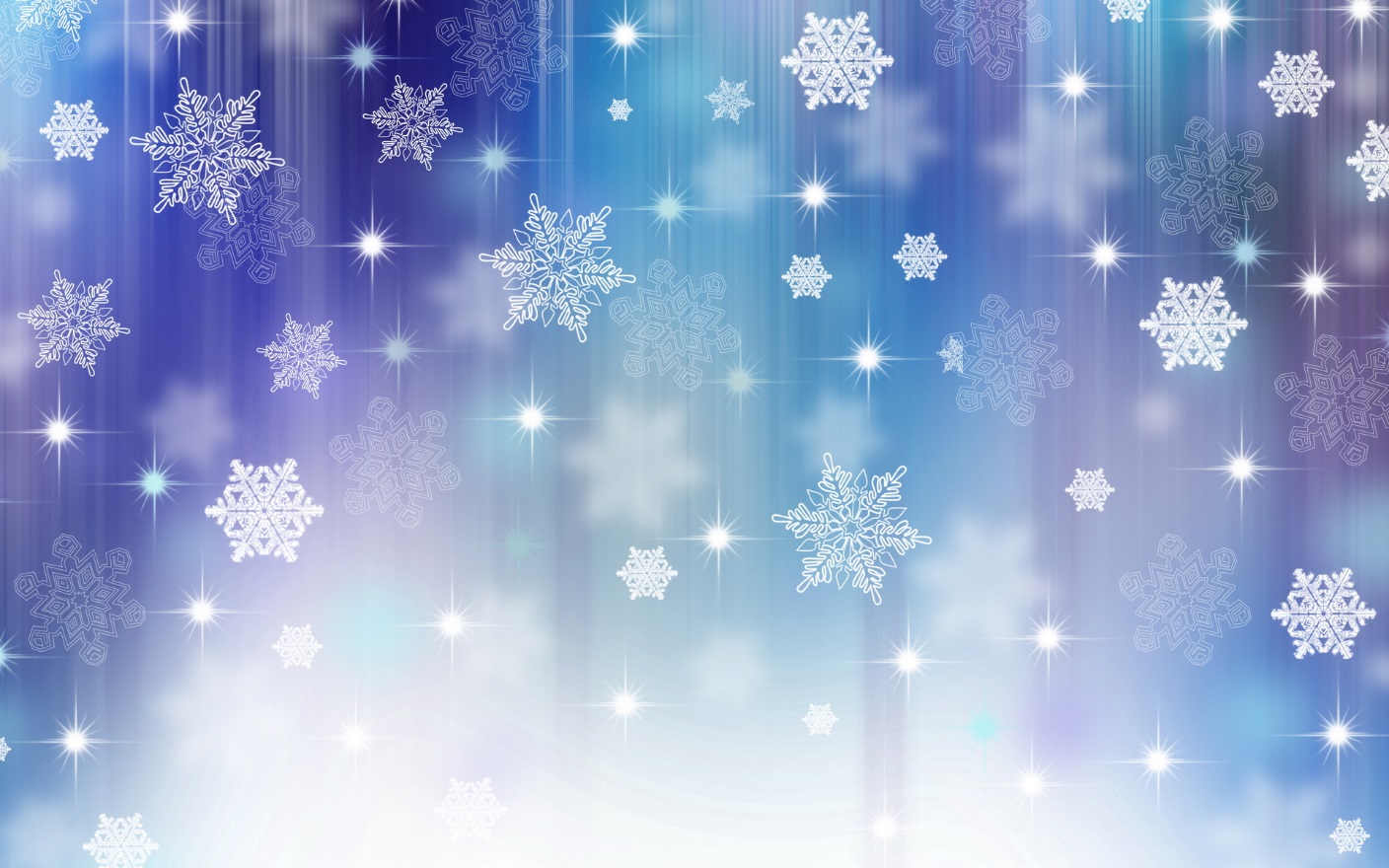 Необходимые материалы
Лист ФА4
Гуашь 
Кисти
Салфетки бумажные
Баночка с водой
Скотч малярный
Контр декоративный
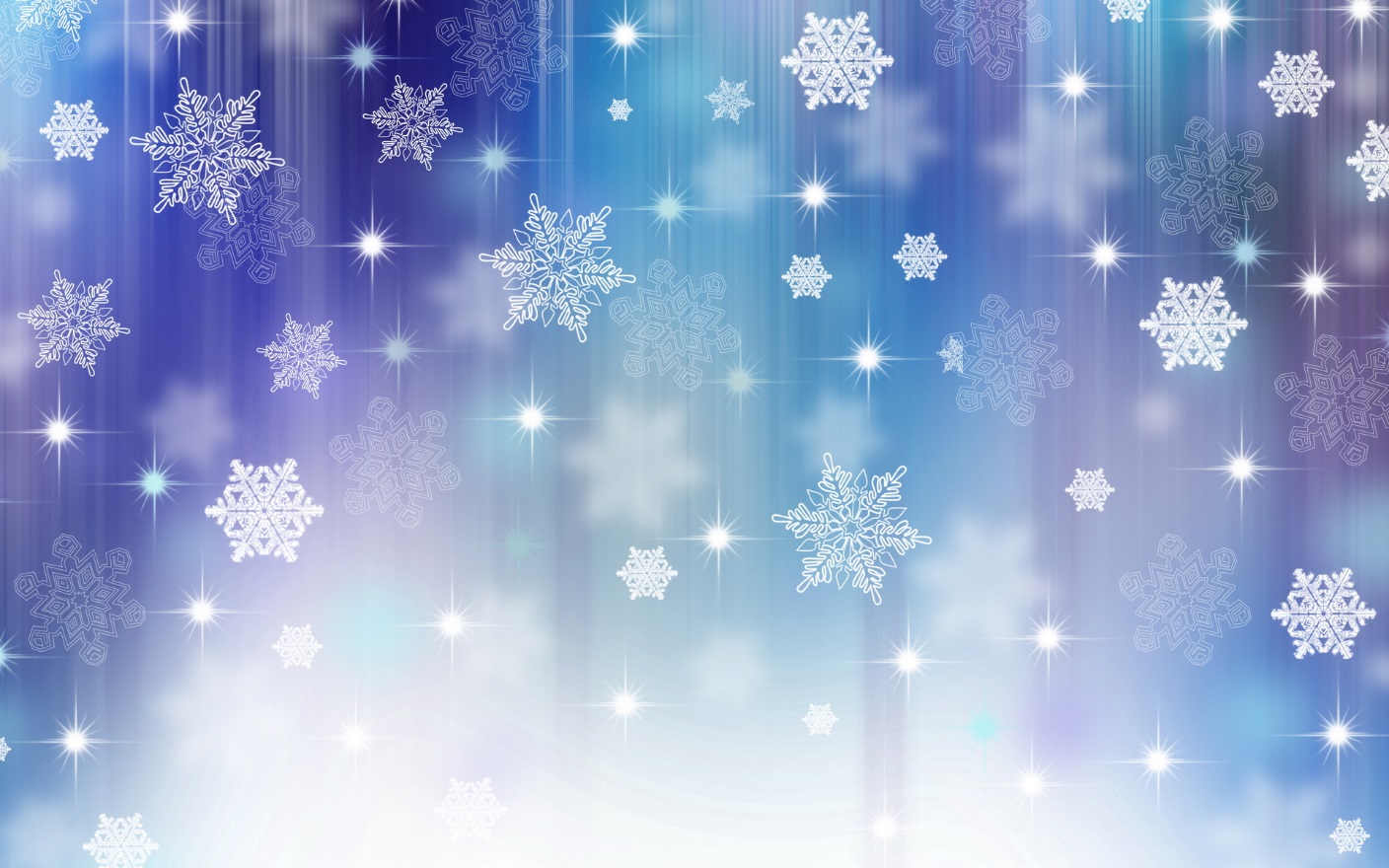 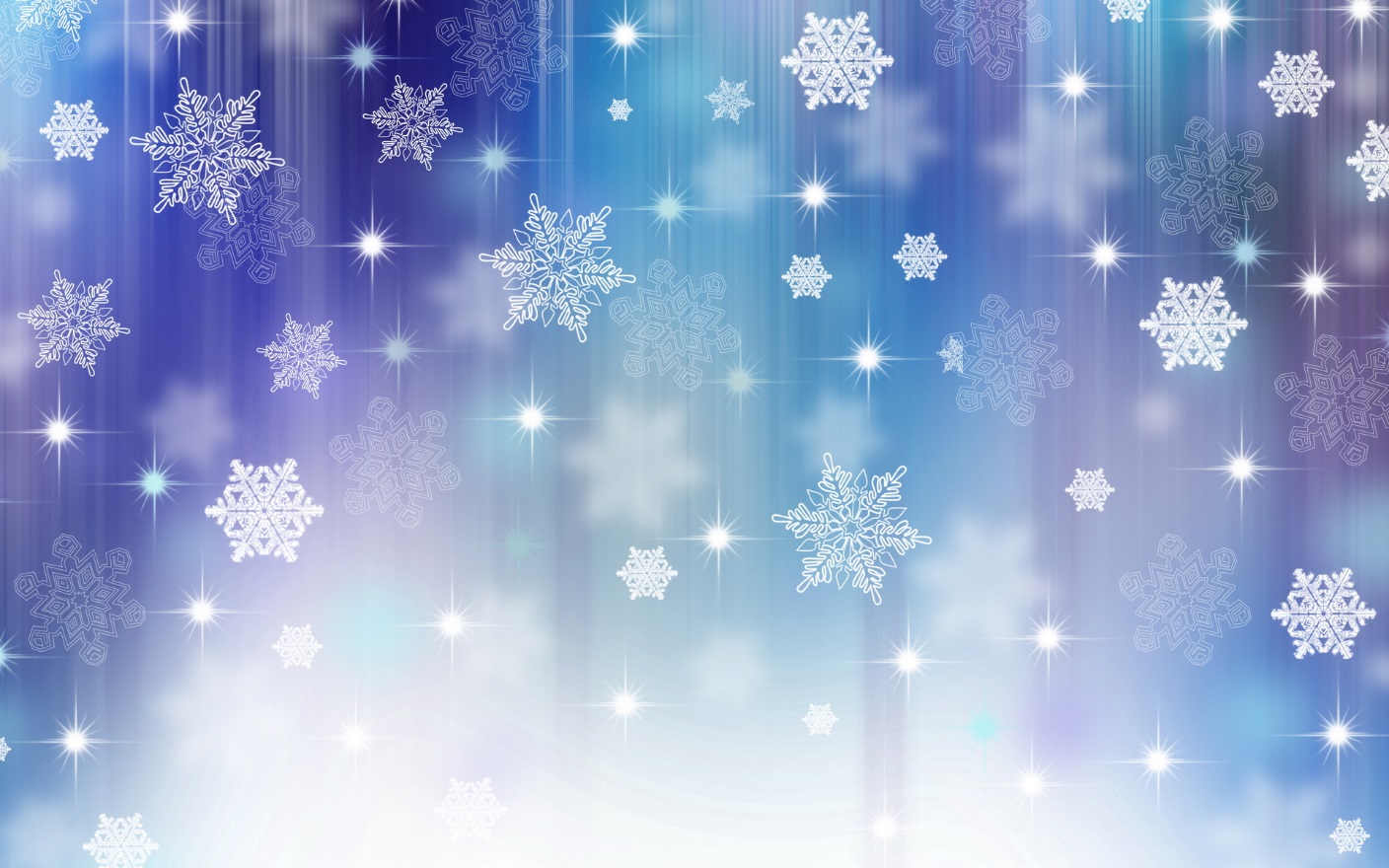 Поэтапное выполнение
Складываем лист по палам.
Располагаем заготовку горизонтально.
Закрепляем бумажным скотчем к рабочей поверхности ( заходя на заготовку 1 см) .
Наносим краску (белую, голубую и синюю ) мазками или точками.
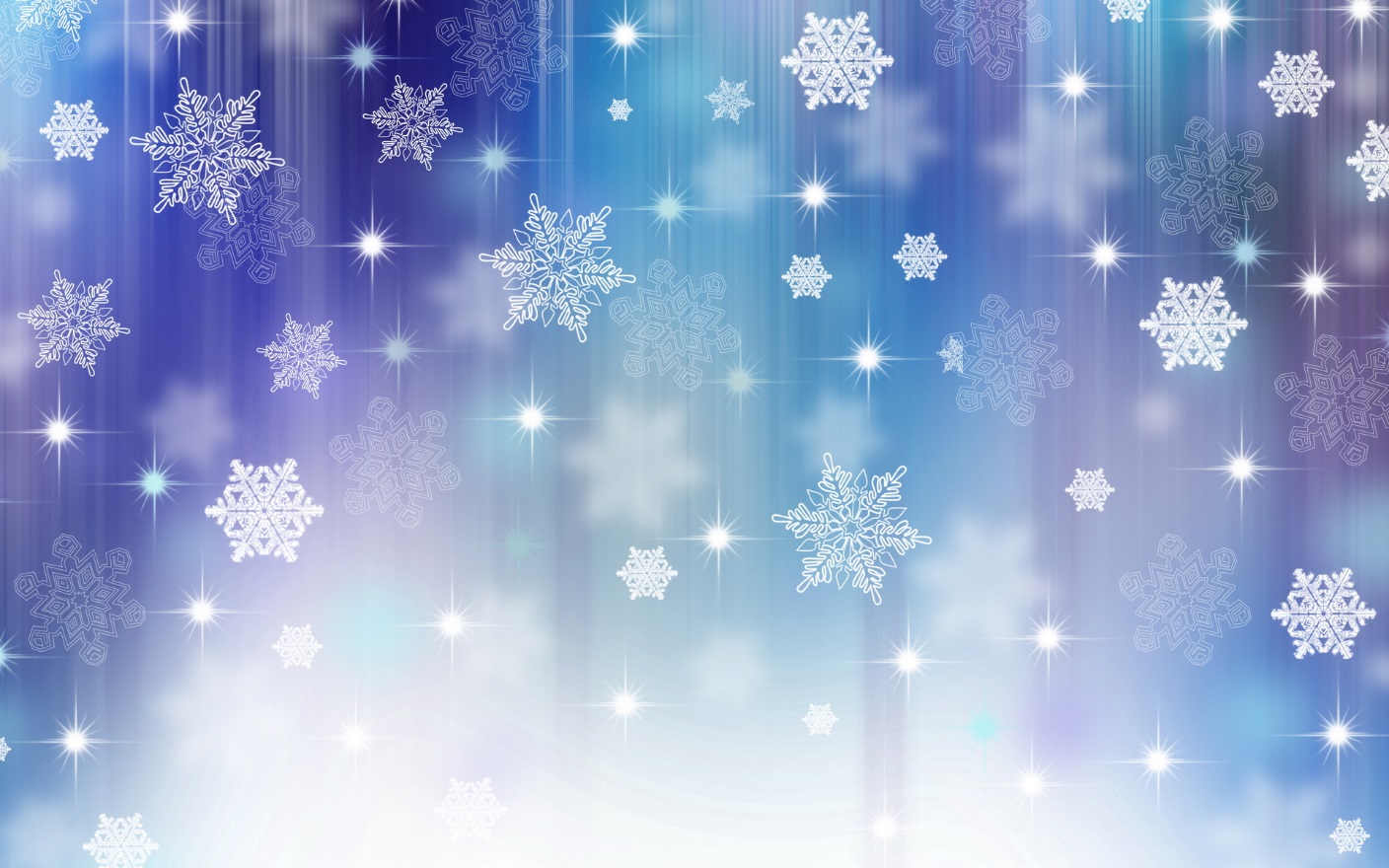 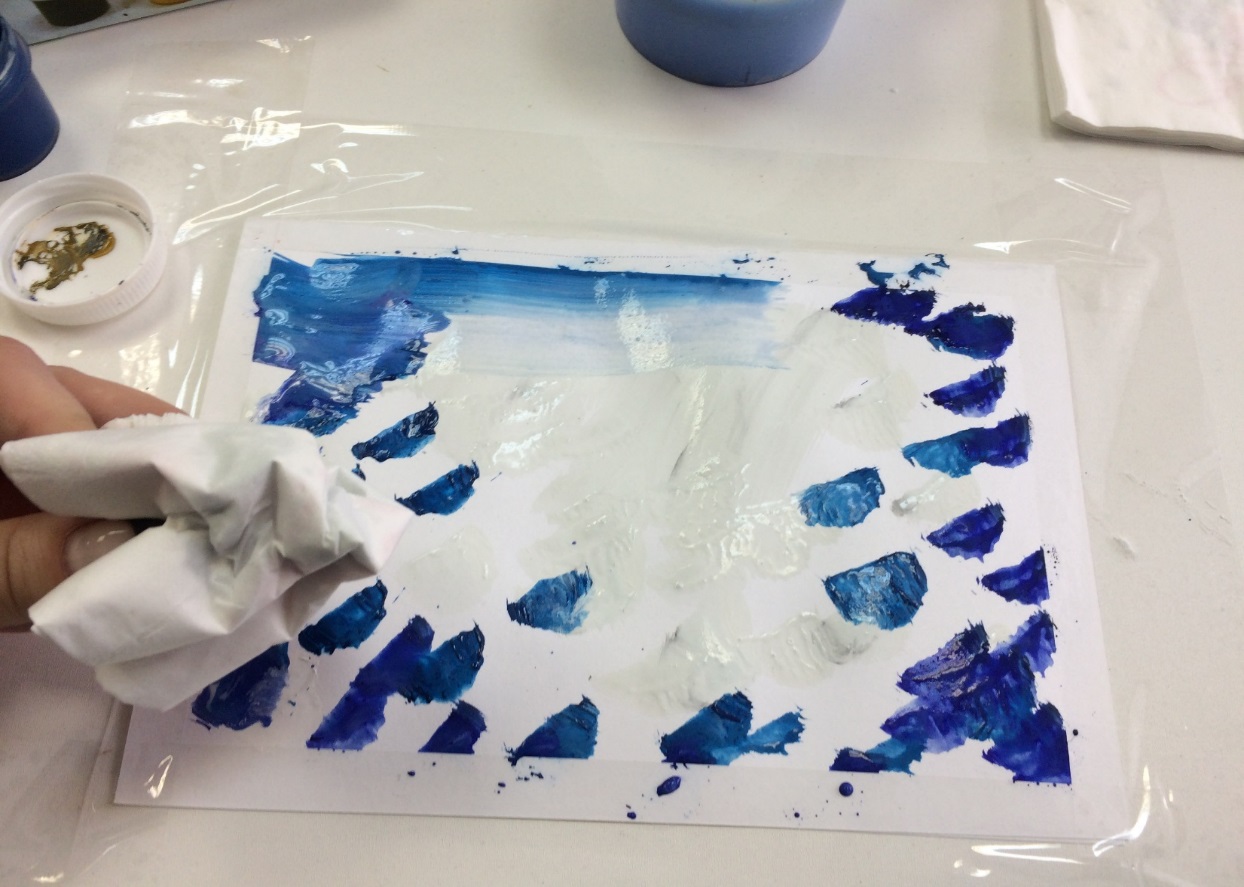 5.Складываем бумажную  салфетку .
6. Салфеткой   смешиваем краску легкими похлопывающими движениями ( с помощью этого приема получится эффект замороженного стекла).
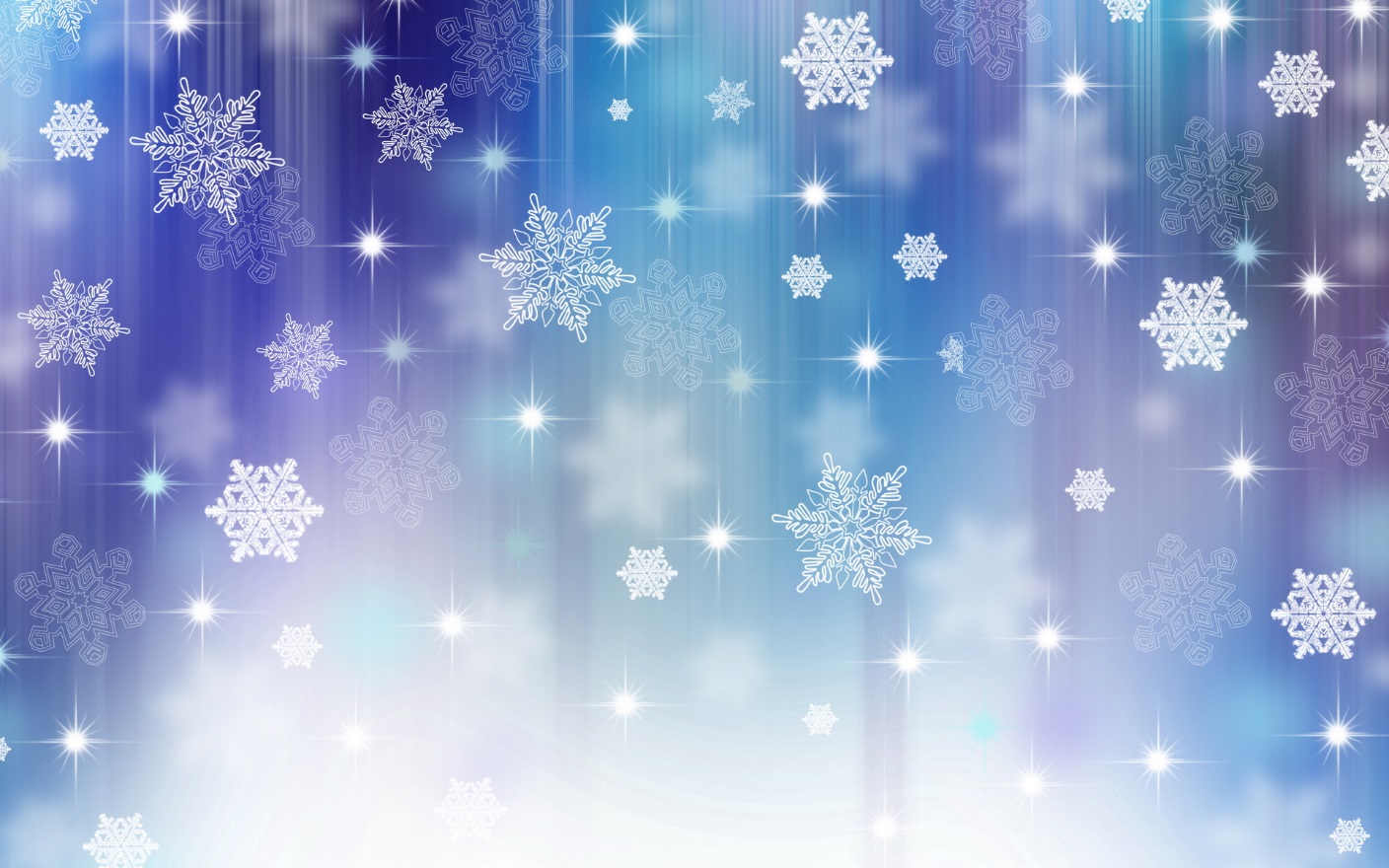 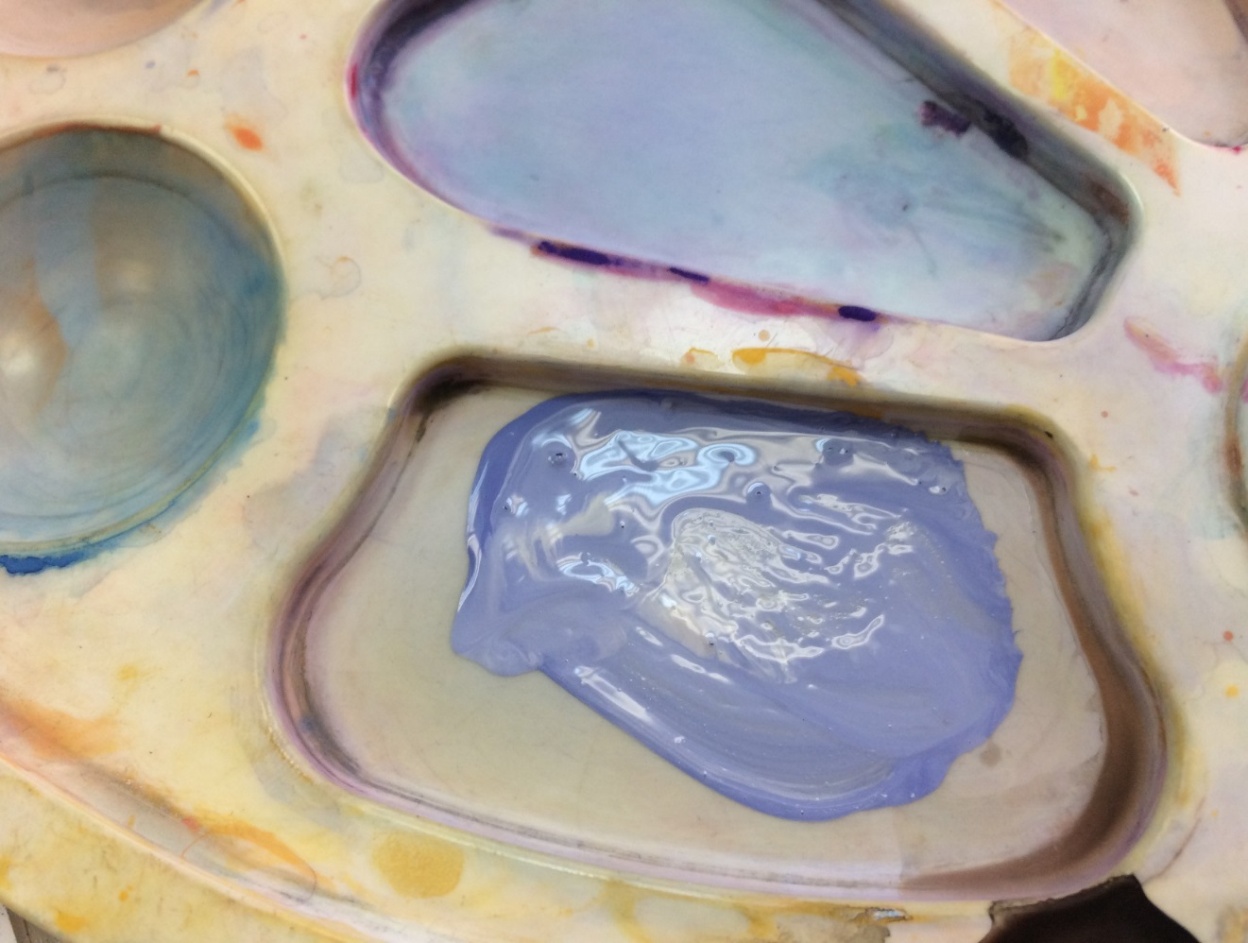 7. На палитре смешиваем несколько оттенков для веток (синий и белый, белый синий и коричневый).
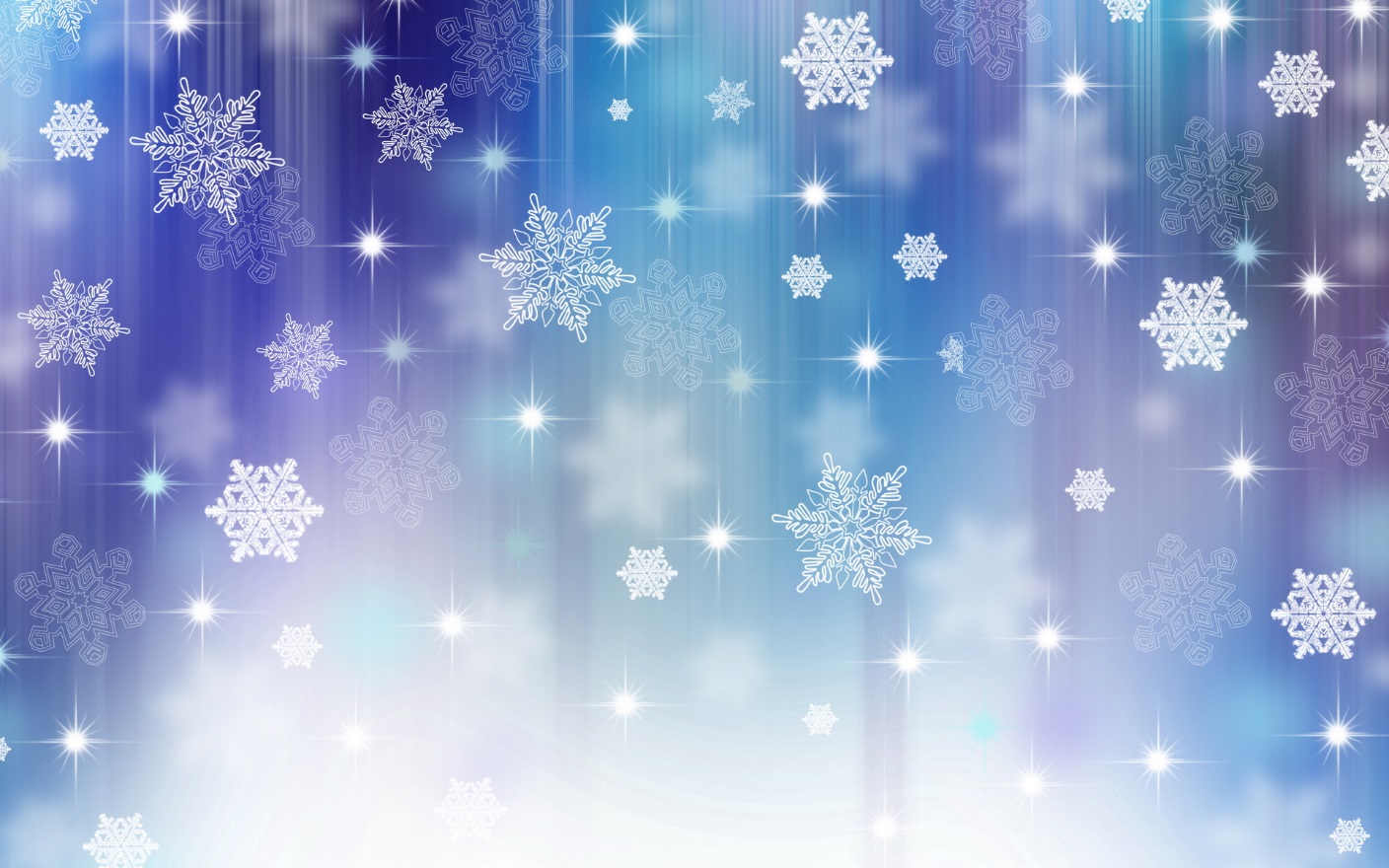 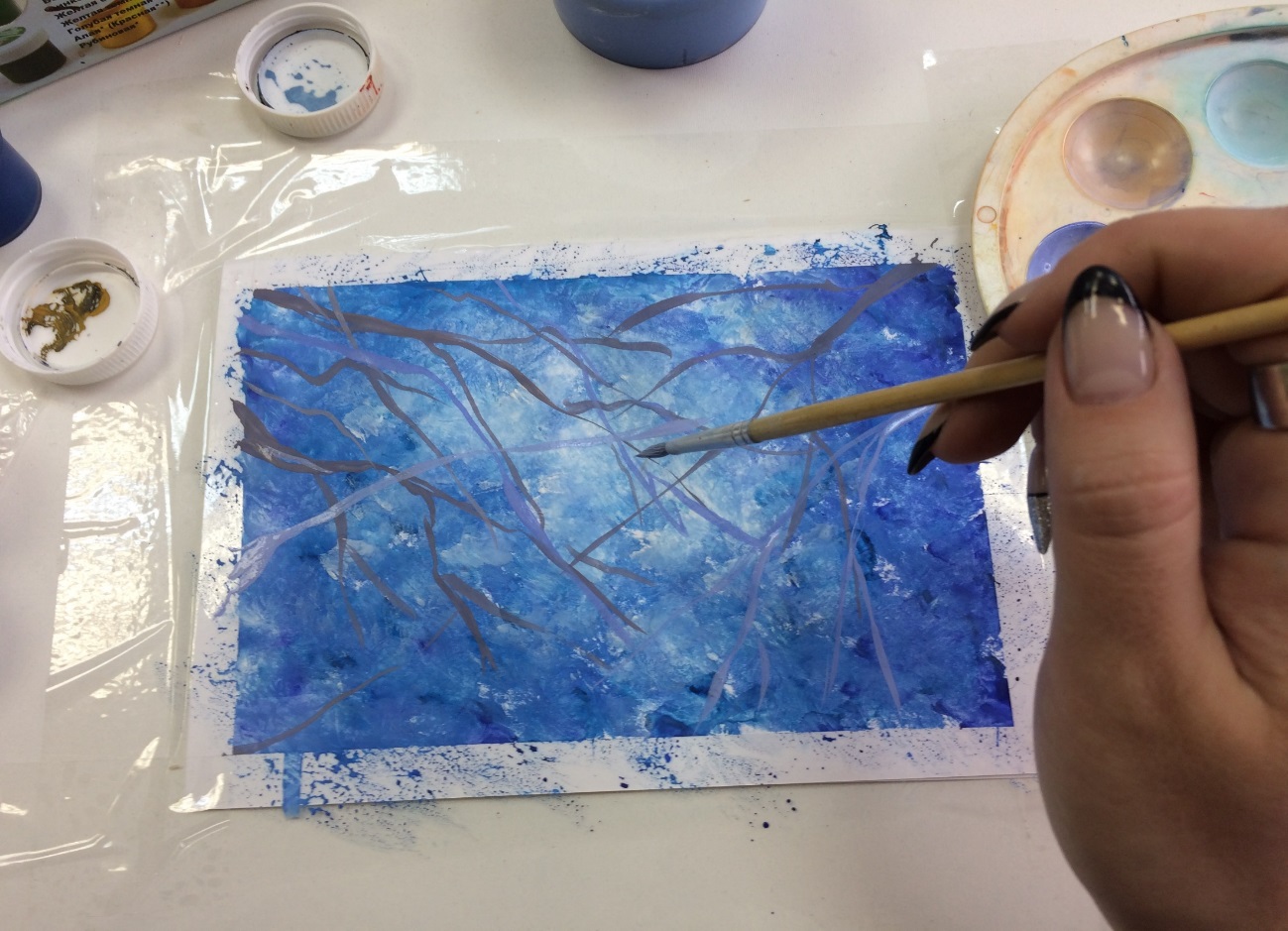 8. Кончиком кисти  рисуем ветки (на заднем плане более светлые, на переднем темнее).
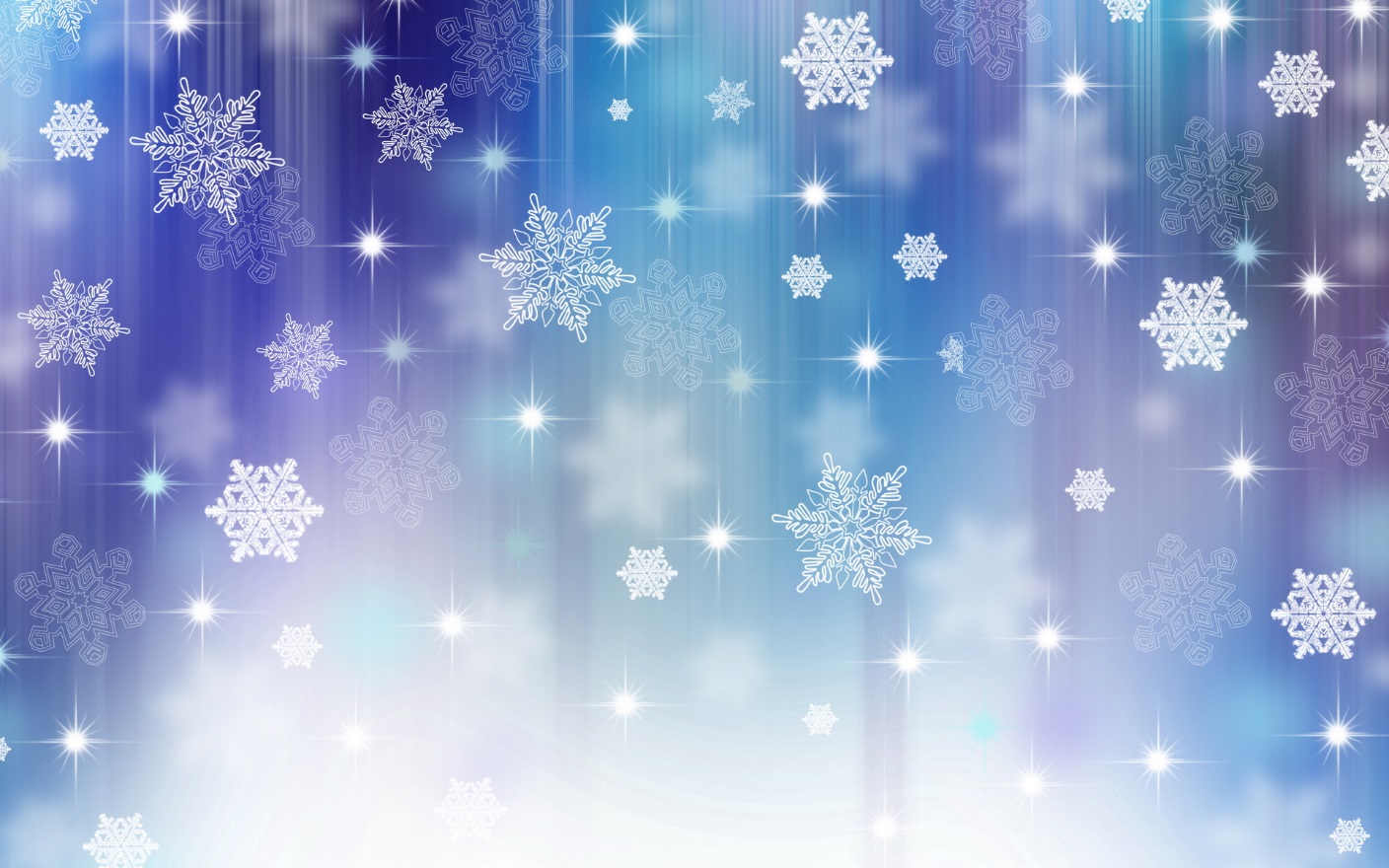 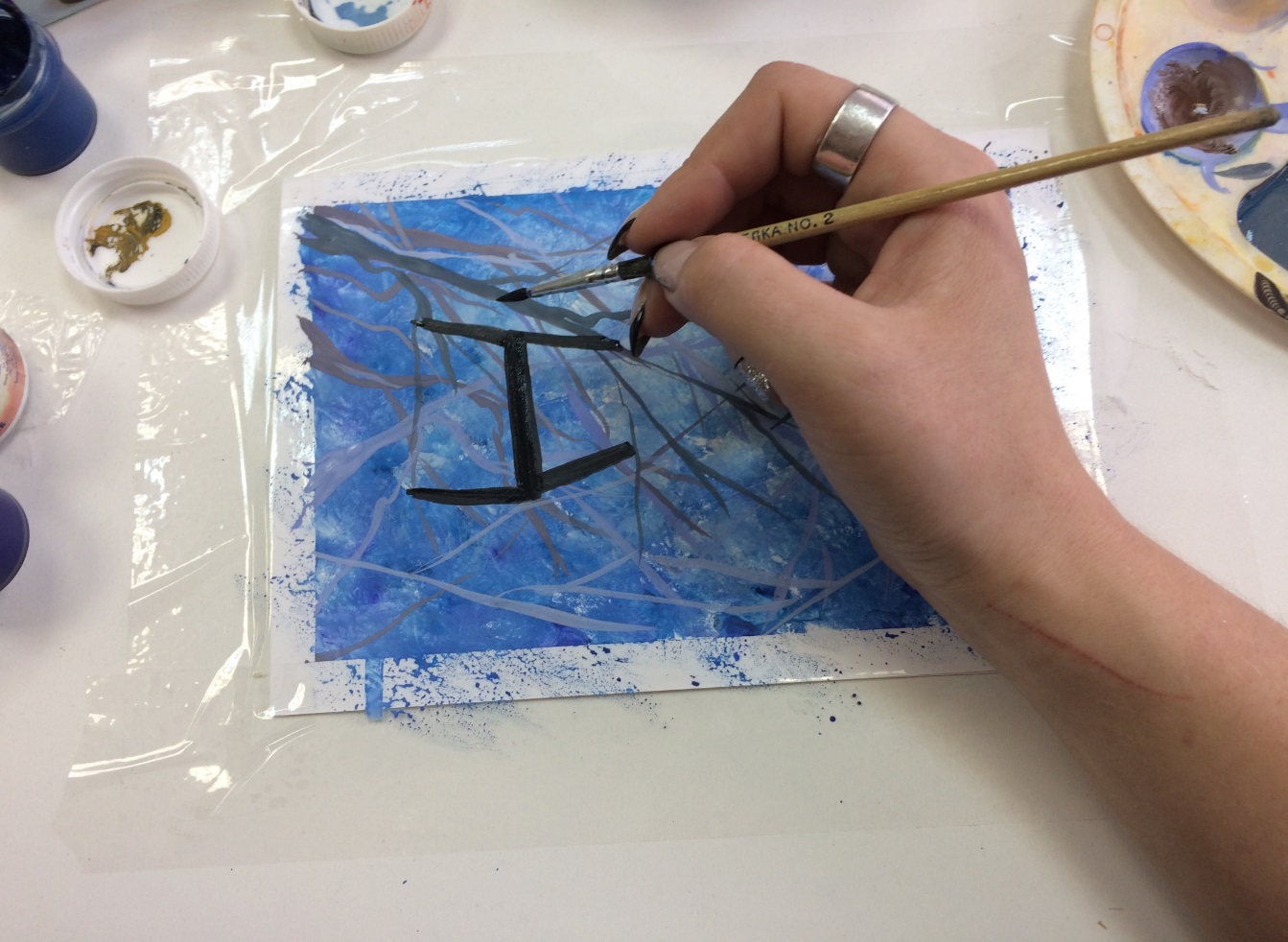 9.Строим фонарь с помощью черной краски
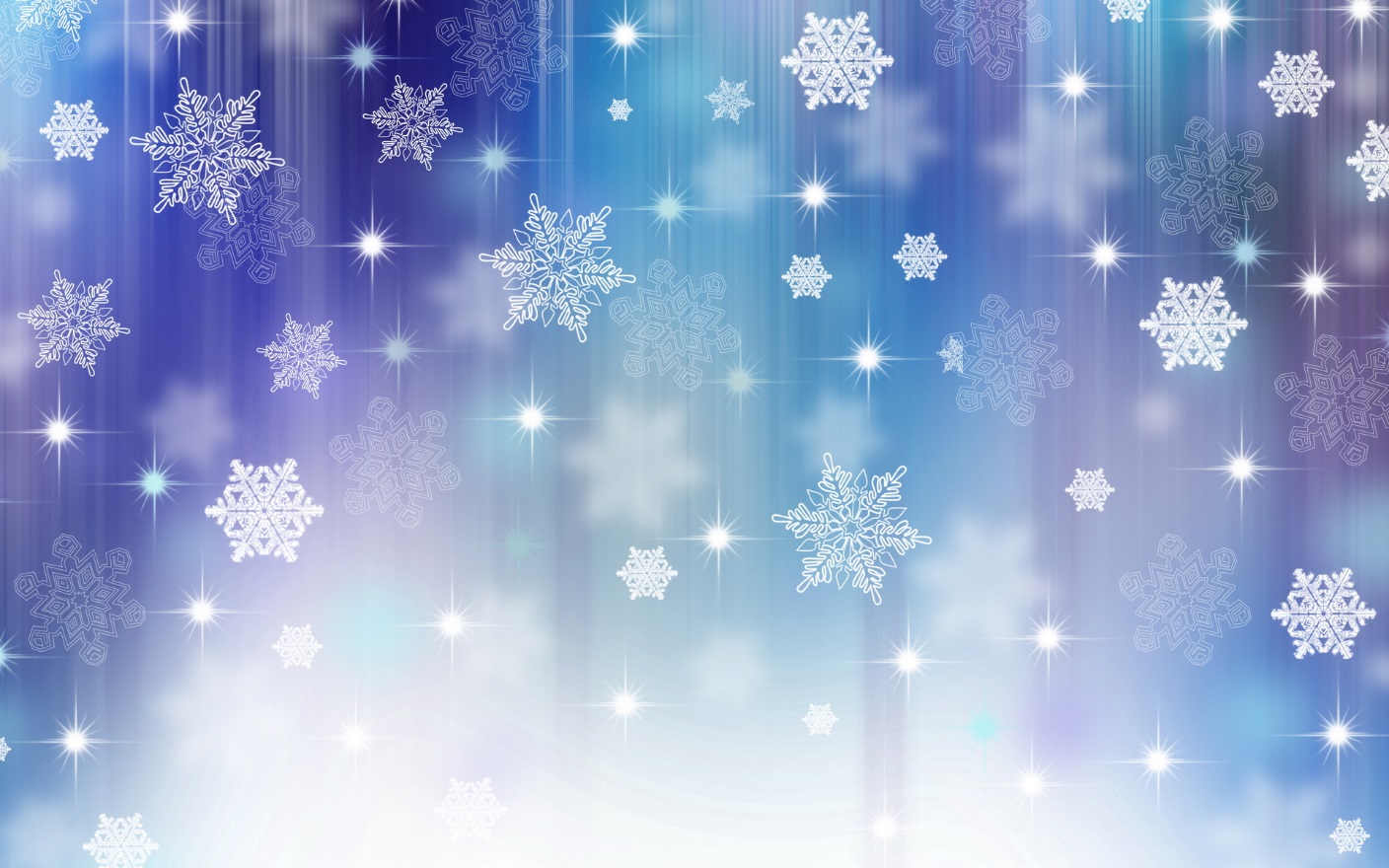 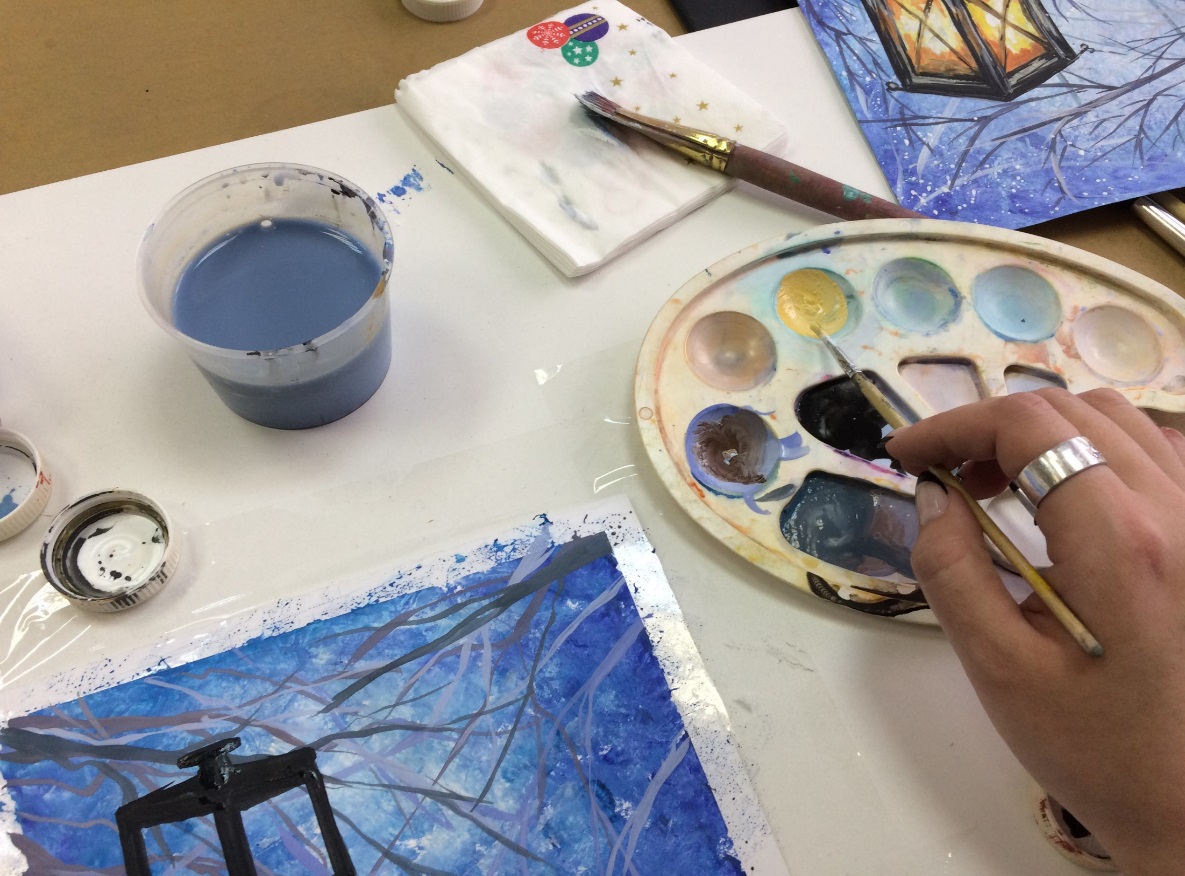 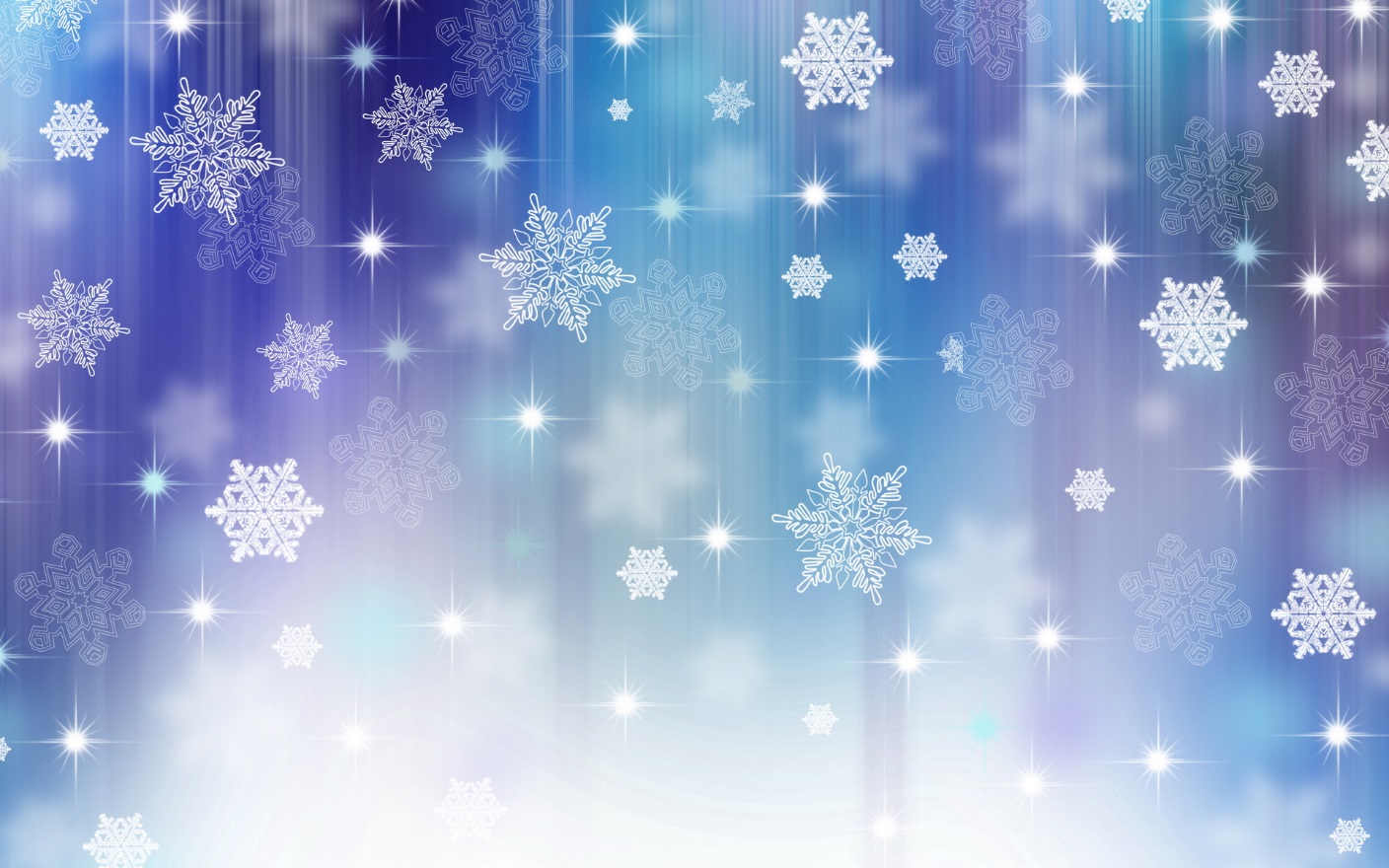 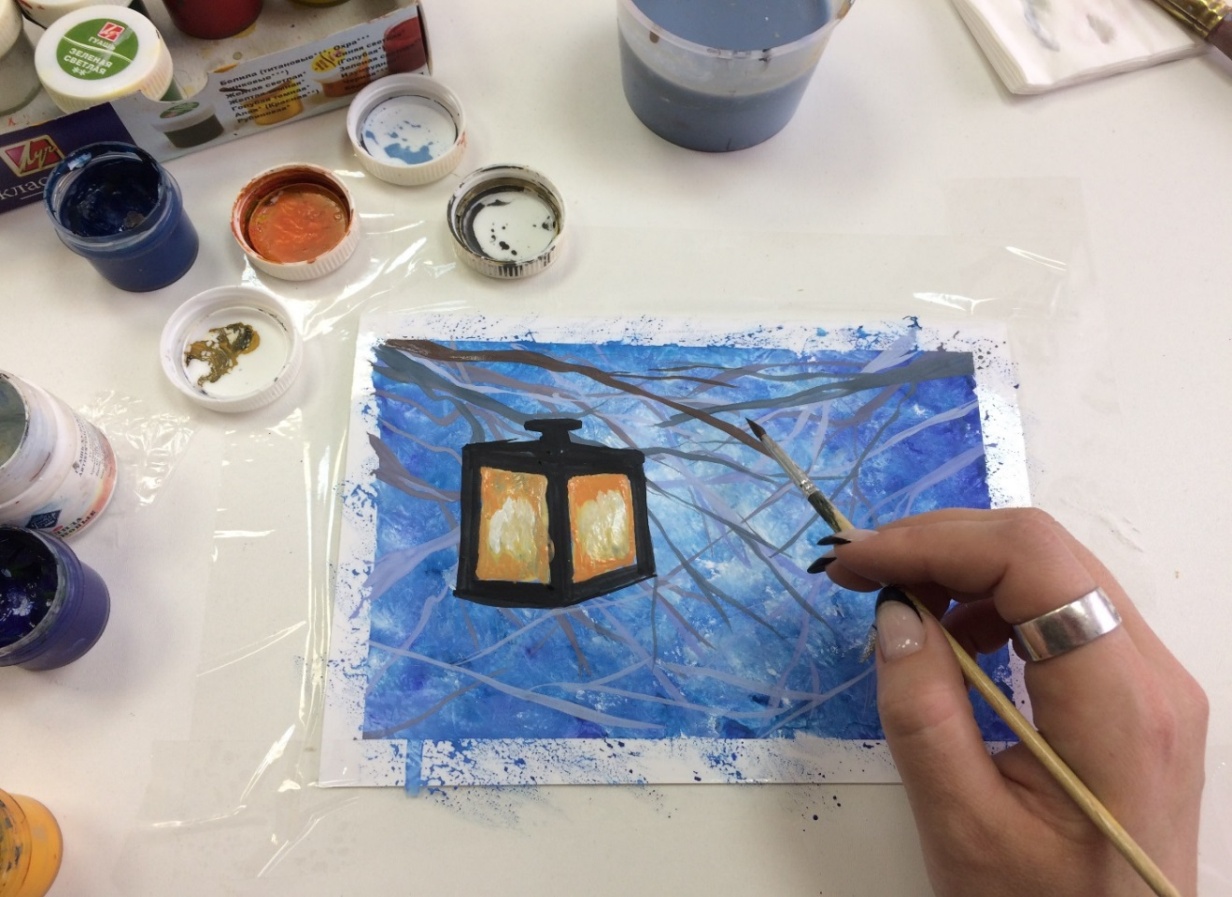 10. Поэтапно накладываем краску ( в центре светлый оттенок желтого и белого, по краям оранжевый).
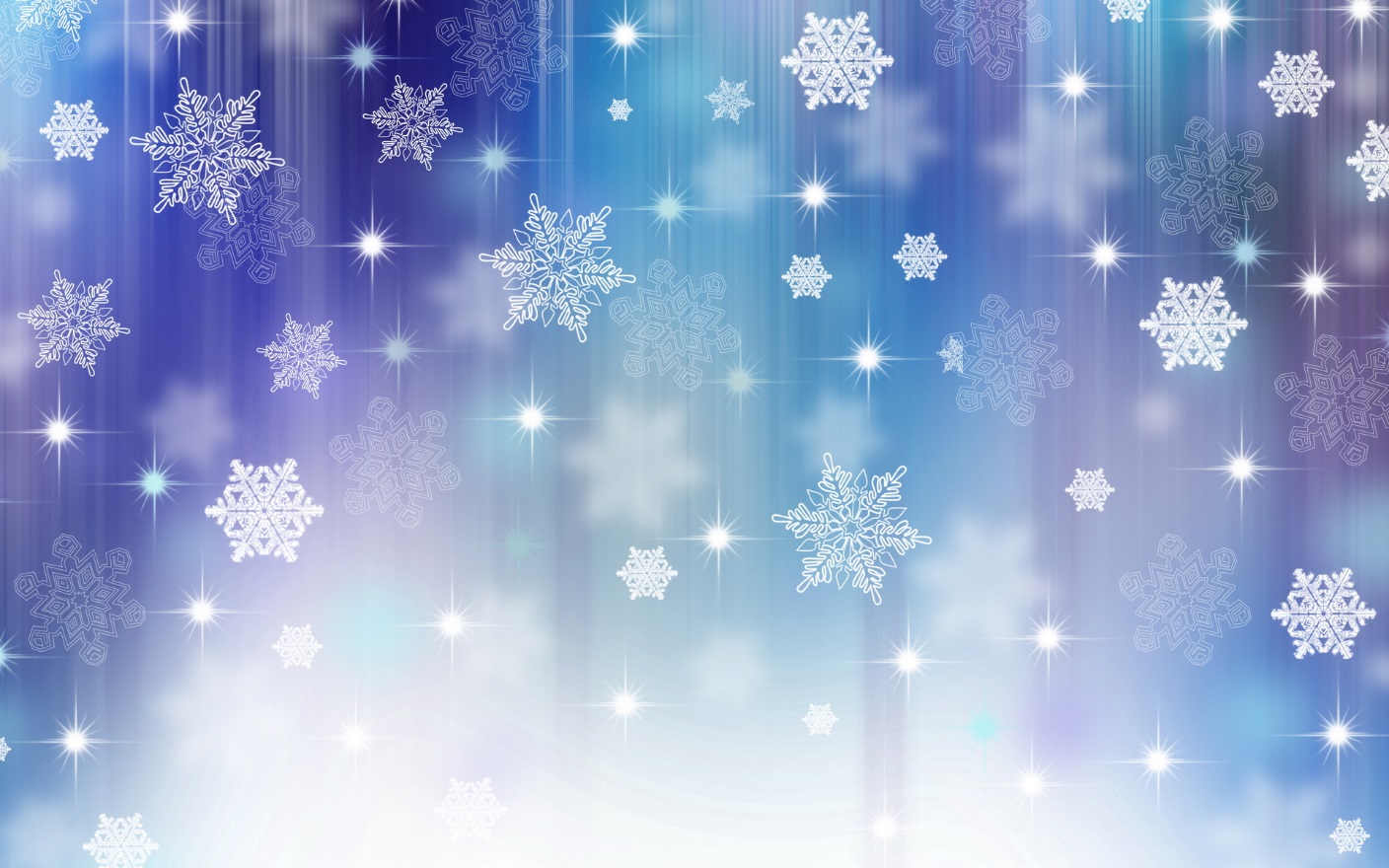 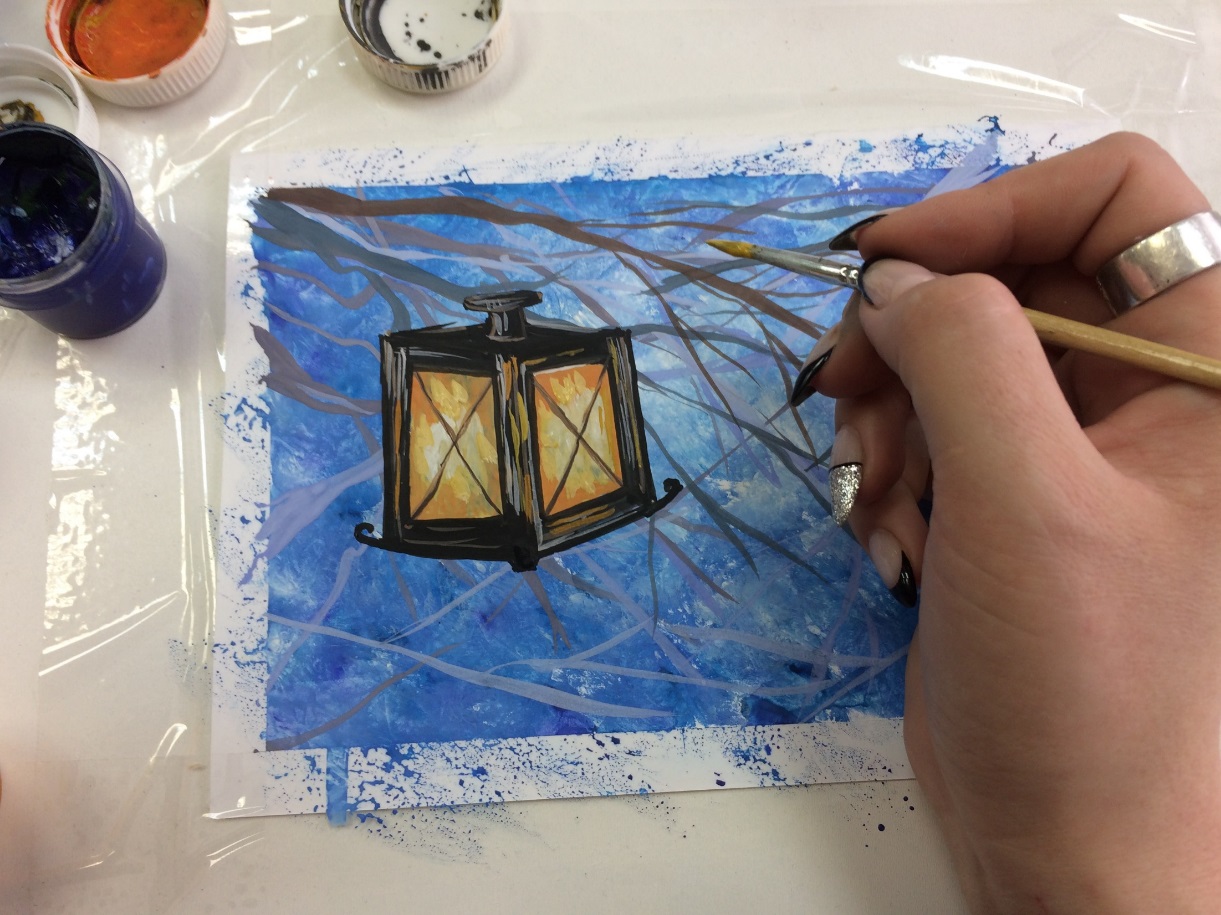 11. Добавляем оттенки на фонаре ( белым и оранжевыми цветом).
12. Перегородки стекла (коричневым и оранжевым ).
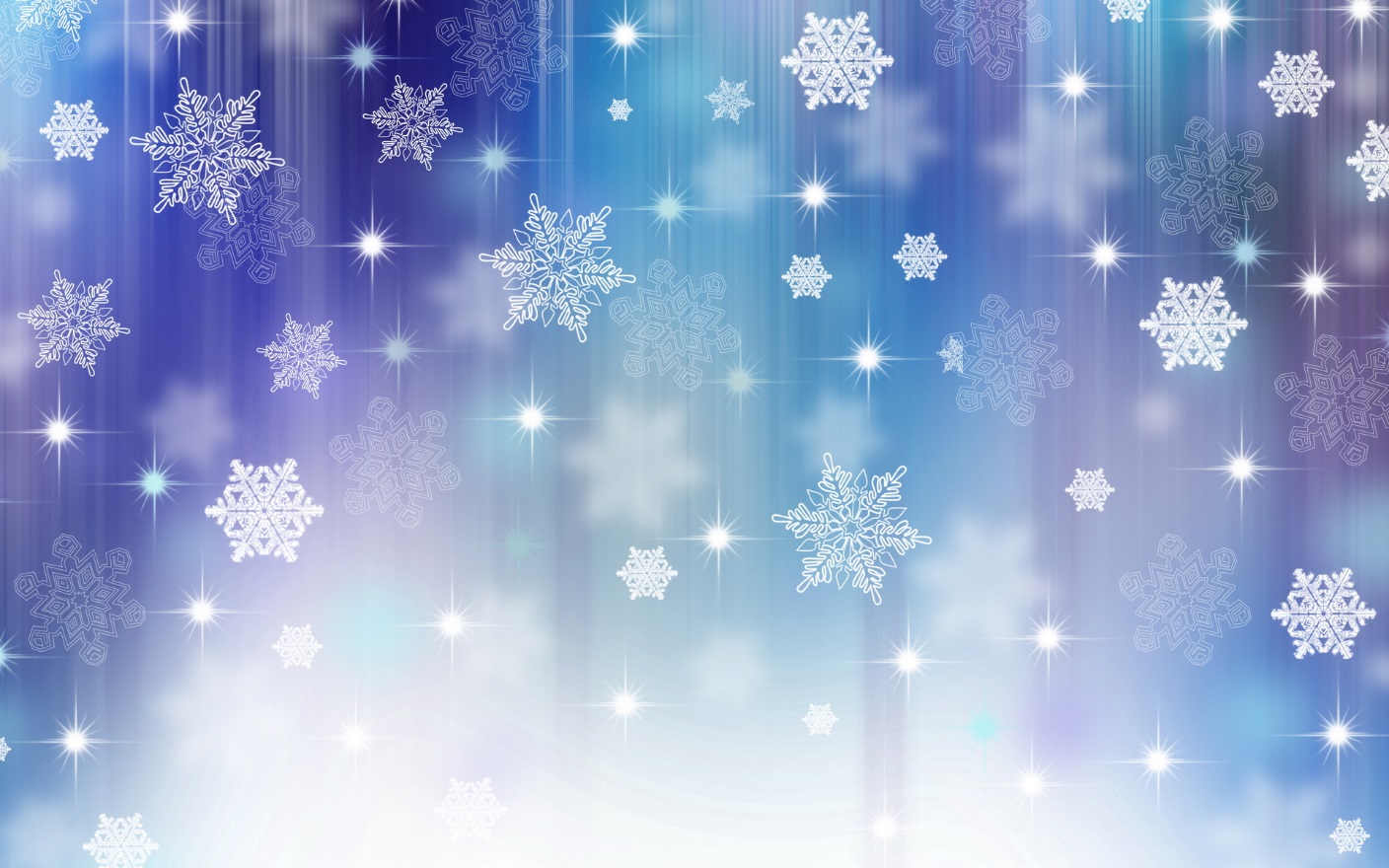 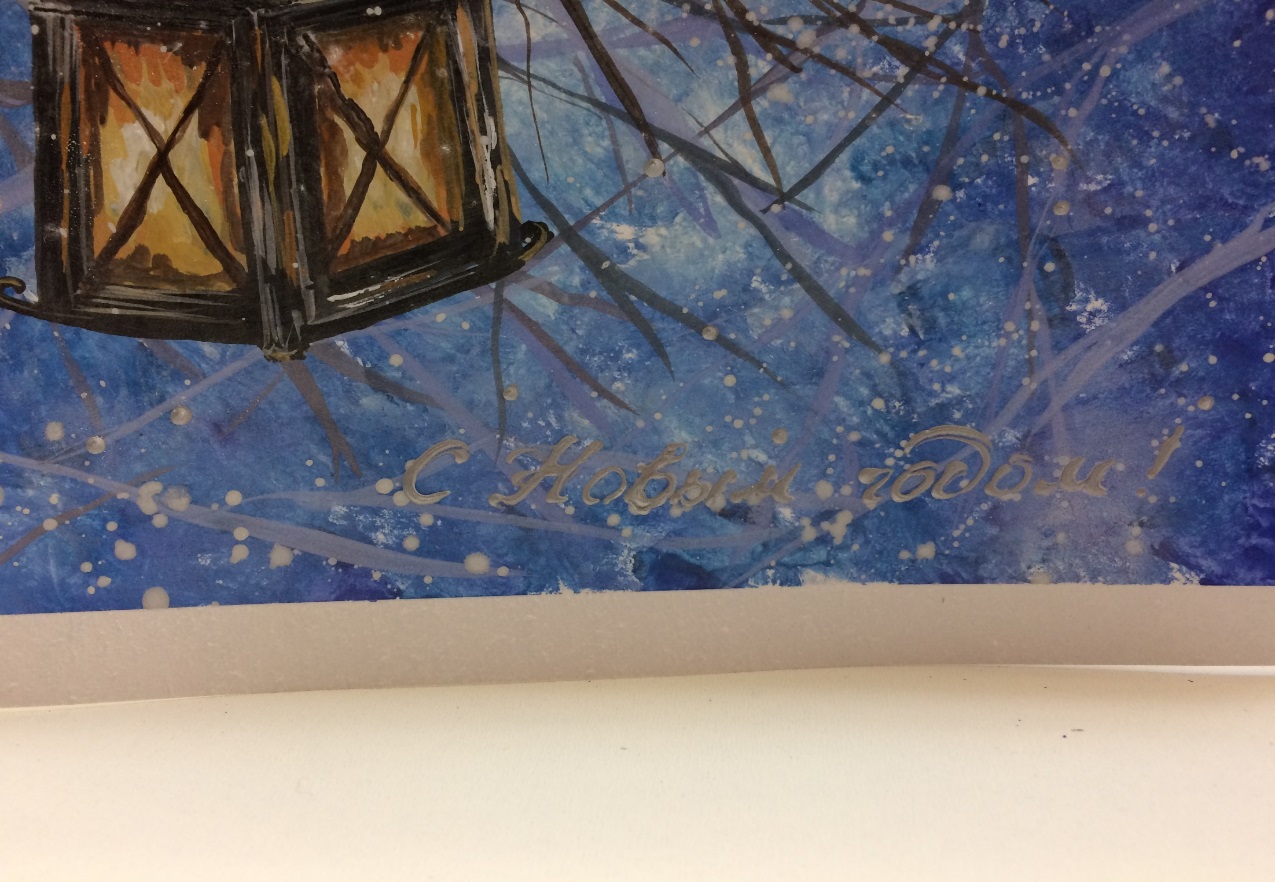 13. Добавляем снег (в технике набрызга)
14. Контуром делаем надпись
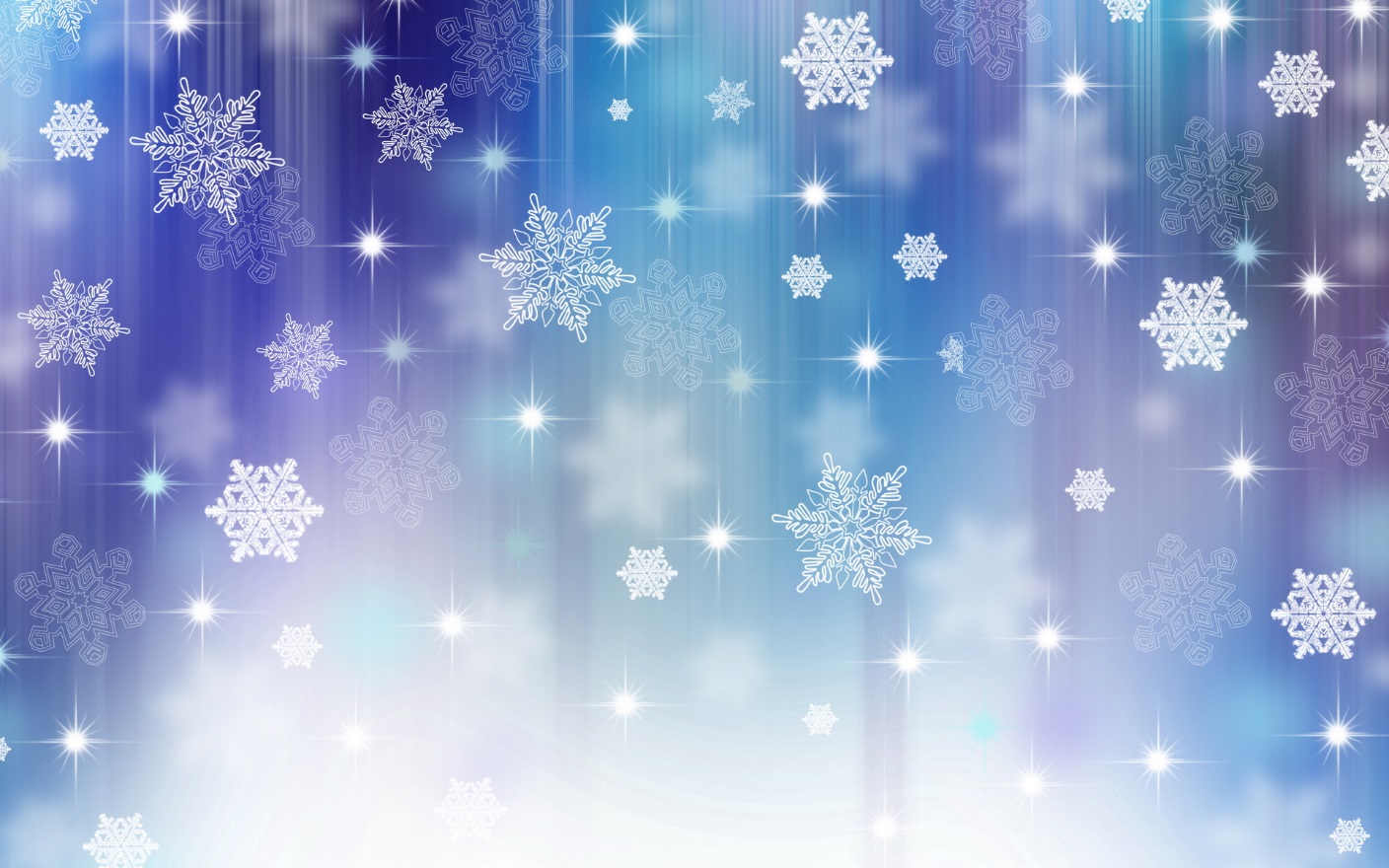